НОВАЯ КОНЦЕПЦИЯ ЭКОЛОГИЧЕСКОГО 
      ОБРАЗОВАНИЯ
Е.Н. Дзятковская
д.б.н., профессор,
ведущий научный сотрудник ФГБНУ «Институт стратегии развития образования Российской академии образования»
dziatkov@mail.ru       http://partner-unitwin.net/
Образование для устойчивого развития – международный 
вектор мирового образовательного процесса,  реализующийся в 
193 странах мира :  КАК ЖИТЬ, повышая качество жизни людей, 
не нанося ущерба экологическому качеству окружающей среды 
в настоящем и будущем.
ДЕКАДА ООН ОУР:
Задача не решается путем воспитании новых правил поведения.

Другой тип отношений ПРИРОДЫ – ЛЮДЕЙ – ЭКОНОМИКИ!

Изменение системы координат оценки происходящего,
КАРТИНЫ МИРА, ПСИХОЛОГИИ!
Не отдельный предмет, а цель и смысл всего общего образования
                                                                                                     (Г.А. Ягодин)
Нужно не одно поколение людей, чтобы люди освоили
экологическую арифметику и этику планетарного масштаба. 
Нужна новая  Система УЧИТЕЛЬ  (Н.Н. Моисеев)
НОВЫЕ ВЫЗОВЫ 
ГОСУДАРСТВЕННОЙ ОБРАЗОВАТЕЛЬНОЙ ПОЛИТИКИ
«Основы государственной политики в области экологического развития России 
до 2030 года»

Перечень поручений Президента РФ по
итогам Госсовета от 27.12.17 , №140ГС
Новые требования к экологической
культуре

Включение в требования ФГОС
базовых знаний об устойчивом
развитии 

Обновление методологических
оснований экологического 
образования (ЭО)
ДЕКАДА ООН по ОУР:
решенные проблемы
Нерешенные проблемы:
целостность ЭО (ее основания 
и способы реализации) – 
как платформы ОУР
Стратегия ОУР, 
Глобальная программа действий по ОУР
Темы ОУР 
Подходы к их обсуждения 
Ключевые компетенции
ЦЕЛОСТНОСТЬ ЭО 
во всем разнообразии его элементов
Интегрированное 
Философское  
Концептуальное
Мировоззренческое
1.  ИСТОЧНИКИ ОТБОРА СОДЕРЖАНИЯ (уровень обобщения)
ХАРАКТЕР  ПРОЕКТИРОВАНИЯ (все больше о меньшем – редукционизм или общий взгляд)
КЛАССИЧЕСКАЯ  ЭКОЛОГИЯ
ОХРАНА ПРИРОДЫ
ЭКОЛОГИЗАЦИЯ  «СНИЗУ»   -  предметные результаты
КОНЦЕПЦИЯ УСТОЙЧИВОГО РАЗВИТИЯ, ТЕОРИЯ ГЛОБАЛЬНОГО ЭВОЛЮЦИОНИЗМА, СОЦИАЛЬНАЯ ЭКОЛОГИЯ, ЭКОЛОГИЯ ЧЕЛОВЕКА, ЭКОЛОГИЧЕСКАЯ ПСИХОЛОГИЯ … =  ЭОУР
ЭКОЛОГИЗАЦИЯ  «СВЕРХУ»  -  личностные и метапред-
                                                         метные результаты
Уровни проектирования содержания ЭО
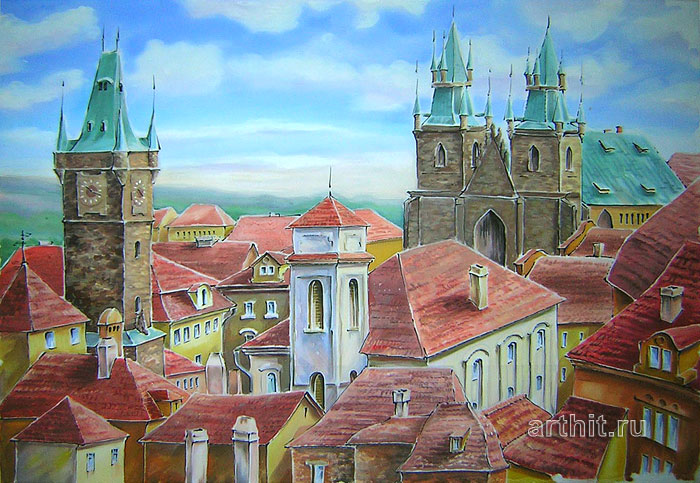 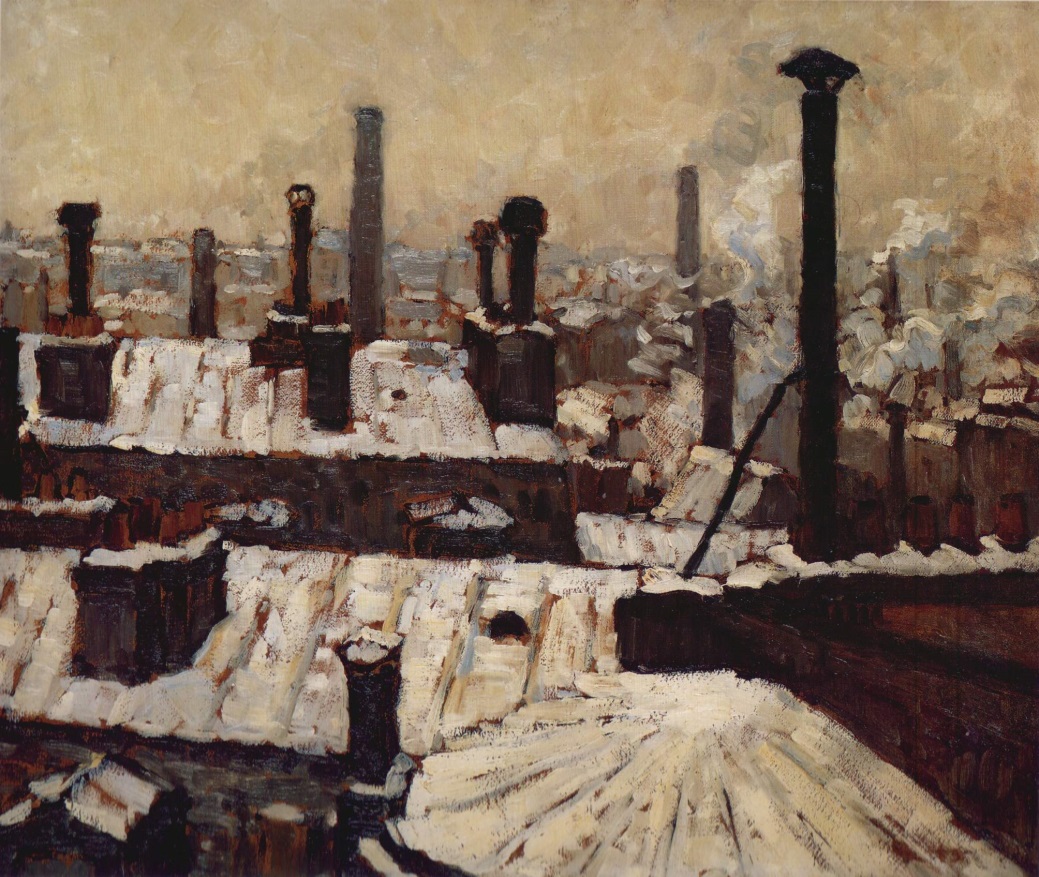 ДОПОЛНЕНО ДОПРЕДМЕТНОЕ СОДЕРЖАНИЕ
На философском уровне – 
это идеи  всеобщности развития мира в сторону повышения его организации; единства эволюции неживой, живой природы и общества; самоорганизации материи как способности ее самоусложнения; 
на методологическом уровне – 
это идеи общенаучной экосистемной модели познания, экологического императива, «мягкого» управления самоорганизующимися системами, историчности (принципиальной незавершенности) любой научной картины мира; 
на уровне фундаментальных научных идей – 
это идеи преемственности и взаимосвязи космогенеза, геогенеза, биогенеза и социогенеза.
Ключевая компетенция, необходимая для УР –

компетенция управления деятельностью в окружающей среде на основе ее общесистемных запретов (экологического императива). 

Ценности допредметного уровня: 

ценности всех форм жизни на Земле; гармонизации общества и природы; 
сохранения природного и культурного наследия человечества, 
отношений к природе не как товару, а как источнику мудрости, духовного развития человека, красоты и здоровья.
3.  ОБЩЕКУЛЬТУРНОЕ  (МИРОВОЗЗРЕНЧЕСКОЕ)  ЯДРО 
                   СОДЕРЖАНИЯ (смысловая «сшивка»)
современная научная картина мира на основе глобального эволюционизма, 
общенаучная экологическая методология, 
экологический детерминизм этики
ценностно-онтологическая и методологическая целостность всех элементов экологического содержания
ОБЩЕКУЛЬТУРНОЕ ЯДРО содержания экологического образования призвано выполнить для человека функции:
онтологическую (что такое окружающий меня мир взаимоотношений Природы и Общества?),
ориентационную (как в нем жить?), 
ценностную (что в нем ценно?)
«Экологическая арифметика» и 
«Этика планетарного масштаба» 
(академик Н.Н. Моисеев)
ИНТЕГРИРОВАННЫЕ ПРЕДМЕТЫ определяют 
ключевые смыслы современного экологического образования, отражающие 

целостность мира, 
экологическое мышление, 
ориентировочную основу действий для устойчивого развития – понимание ограничений в любой деятельности со стороны природы и принципов деятельности в рамках экологического императива.
 
Формируют смыслообразующий мотив деятельности для устойчивого развития.
ФГОС, интегрированные курсы: 
Окружающий мир, 
Естествознание, 
Обществознание, 
Экономика, 
География, 
Технология, 
ОБЖ, 
Россия в мире, 
Информатика, 
Экология,
раздел Биологии – Человек.
«ЗЕЛЕНЫЕ АКСИОМЫ»
в образной метафорической форме
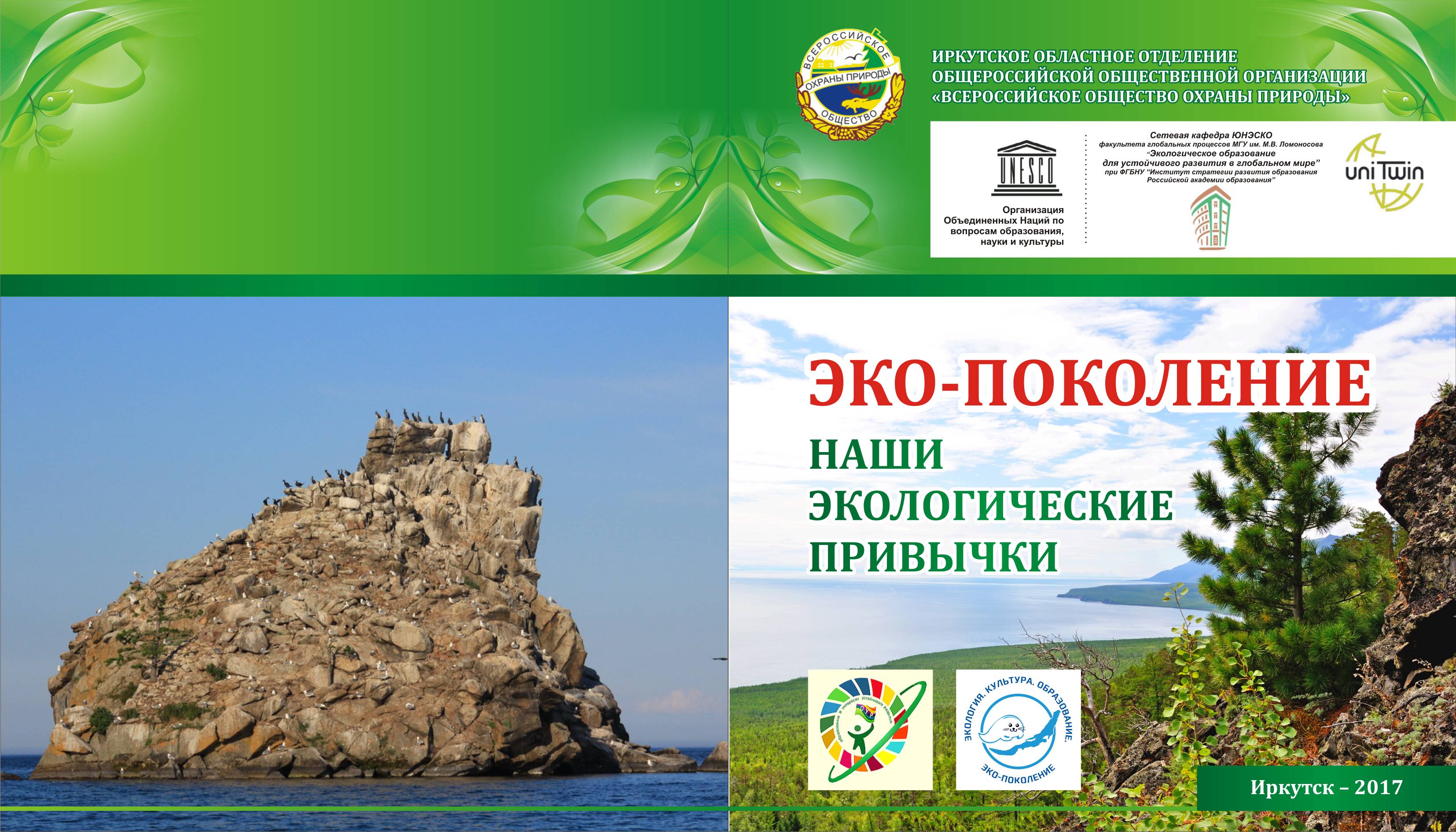 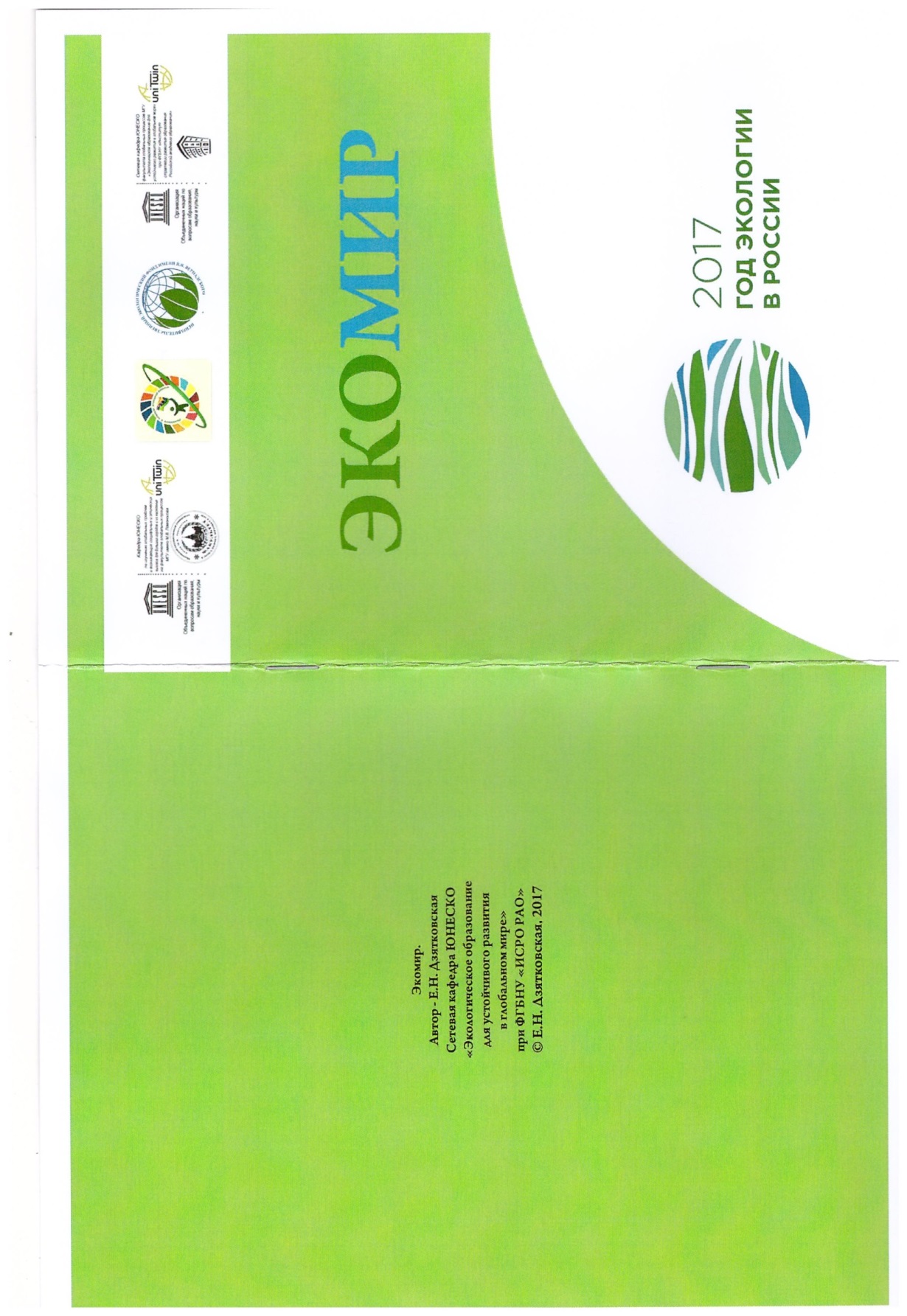 4. ПРОГРАММА ФОРМИРОВАНИЯ УУД(У) создает инструментальную основу  для формирования и реализации смыслообразующего мотива деятельности 
для устойчивого развития.

5. ПРОГРАММА ВОСПИТАНИЯ ориентирует на формирование личностных ценностей и смысловой установки деятельности при выборе (создании) образа желаемого результата деятельности.
6. МЕТОДИКА ВЫЯВЛЕНИЯ ОБЩИХ АСПЕКТНЫХ ПРОБЛЕМ И ИХ ЭКОЛОГИЧЕСКИХ СМЫСЛОВ В СОДЕРЖАНИИ НЕ ИНТЕГРИРОВАННЫХ ПРЕДМЕТОВ     
 
Программы не интегрированных учебных предметов направлены на осмысление предметного материала с точки зрения современной картины мира, смысловых отношений, мотивов и установок деятельности для УР, как средство конкретизации картины мира, развития экологической грамотности, экологической культуры. 
Примерные задания
7. ТИПОВЫЕ творческие поисковые задания по переносу и применению освоенных знаний, умений, отношений общекультурного ядра ЭОУР в новые ситуации учебно-проектного и социально-проектного типа. На этом этапе завершается формирование смысловой установки деятельности, накапливается опыт ее практического воплощения. 
КРИТЕРИИ выполнения и оценки учебно-исследовательских и проектных заданий интегрированного, естесственонаучно-гуманитарно-технологического характера
8. ЦЕЛОСТНОСТЬ СОСТАВА РЕЗУЛЬТАТОВ ЭО

Экологическая культура личности является результирующей:

ее картины мира (опыт знаний);
экологической направленностью личности (опыт отношений); 
функциональной экологической грамотности (опыт деятельности)
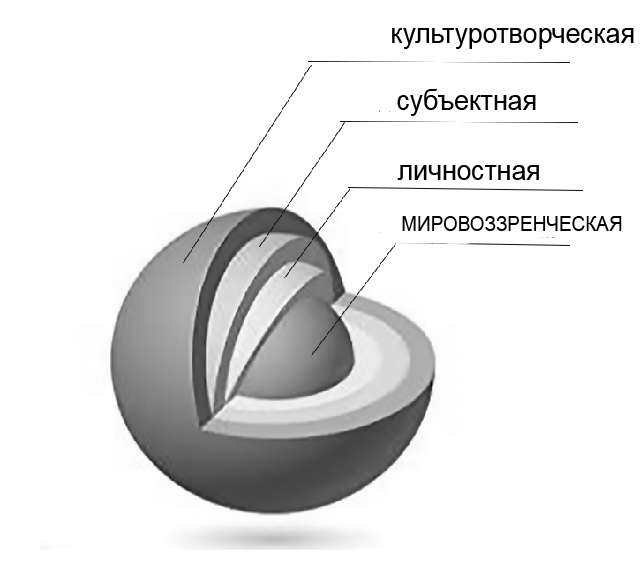 ЛИЧНОСТЬ ДЛЯ КУЛЬТУРЫ
КУЛЬТУРА ДЛЯ ЛИЧНОСТИ
СФЕРЫ ЭКОЛОГИЧЕСКОЙ КУЛЬТУРЫ
СФЕРА МИРОВОЗЗРЕНЧЕСКАЯ (опыт познания мира)

НАУЧНАЯ КАРТИНА МИРА (ГЛОБАЛЬНЫЙ ЭВОЛЮЦИОНИЗМ)

ЭКОЛОГИЧЕСКИЙ И НРАВСТВЕННЫЕ ИМПЕРАТИВЫ

ЭКОЛОГИЧЕСКОЕ МЫШЛЕНИЕ

ПРИНЦИПЫ ДЕЙСТВИЙ ДЛЯ УСТОЙЧИВОГО РАЗВИТИЯ, ИХ  ЦЕННОСТИ И СМЫСЛЫ

СФЕРА ЛИЧНОСТНАЯ (опыт самопознания и самоизменения)

ЦЕННОСТНО-СМЫСЛОВОЕ ОТНОШЕНИЕ К ЭКОЛОГИЧЕСКОМУ ИМПЕРАТИВУ

ЭТИЧЕСКИЕ ПРИНЦИПЫ  ПОВЕДЕНИЯ

ИЕРАРХИЯ ЦЕННОСТЕЙ

ЭКОЛОГИЧЕСКОЕ СОЗНАНИЕ (ПРИРОДОЦЕНТРИРОВАННОЕ)

САМОИДЕНТИФИКАЦИЯ  и САМООПРЕДЕЛЕНИЕ В КУЛЬТУРЕ
СФЕРА СУБЪЕКТНАЯ  (опыт формирования субъекта  культуры)
Общепредметная (общекультурная) функциональ-ная экологическая грамотность обучающегося – 

базовая функциональная характеристика экологической культуры, 

проявляющаяся в активной деятельностной позиции по переносу и применению полученных экологических знаний, умений, отношений 

из учебных в учебно-проектные и социально-проектные ситуации 

потребления, созидания, организации уклада / образа жизни, выступая, тем самым, основой для формирования жизненного опыта  экологического культуротворчества в окружающей социоприродной среде.
СФЕРА  КУЛЬТУРОТВОРЧЕСКАЯ 
(опыт культуротворчества)

ЖИЗНЕННЫЙ  ОПЫТ СОЗИДАТЕЛЬНОЙ  И ПРОСВЕТИТЕЛЬСКОЙ 
ДЕЯТЕЛЬНОСТИ
(В РАЗНЫХ СОЦИАЛЬНЫХ РОЛЯХ – ТРУЖЕНИКА, СПЕЦИАЛИСТА,
СЕМЬЯНИНА)  

АКТИВНАЯ ЖИЗНЕННАЯ ПОЗИЦИЯ В ОБЛАСТИ УР И ОУР
Цель общего ЭОУР :

       формирование субъекта современной 
       экологической культуры и ее развития
Преемственность и непрерывность экологического образования во всем разнообразии его фрагментов в Основной образовательной программе образовательной организации обеспечивается 
выделением настоящей Концепцией инвариантного общекультурного ядра содержания ЭОУР и общепредметной экологической грамотности;
моделью конструирования и мониторинга содержания ЭО; 
методикой взаимодействия учебных предметов между собой и с внеурочной деятельностью
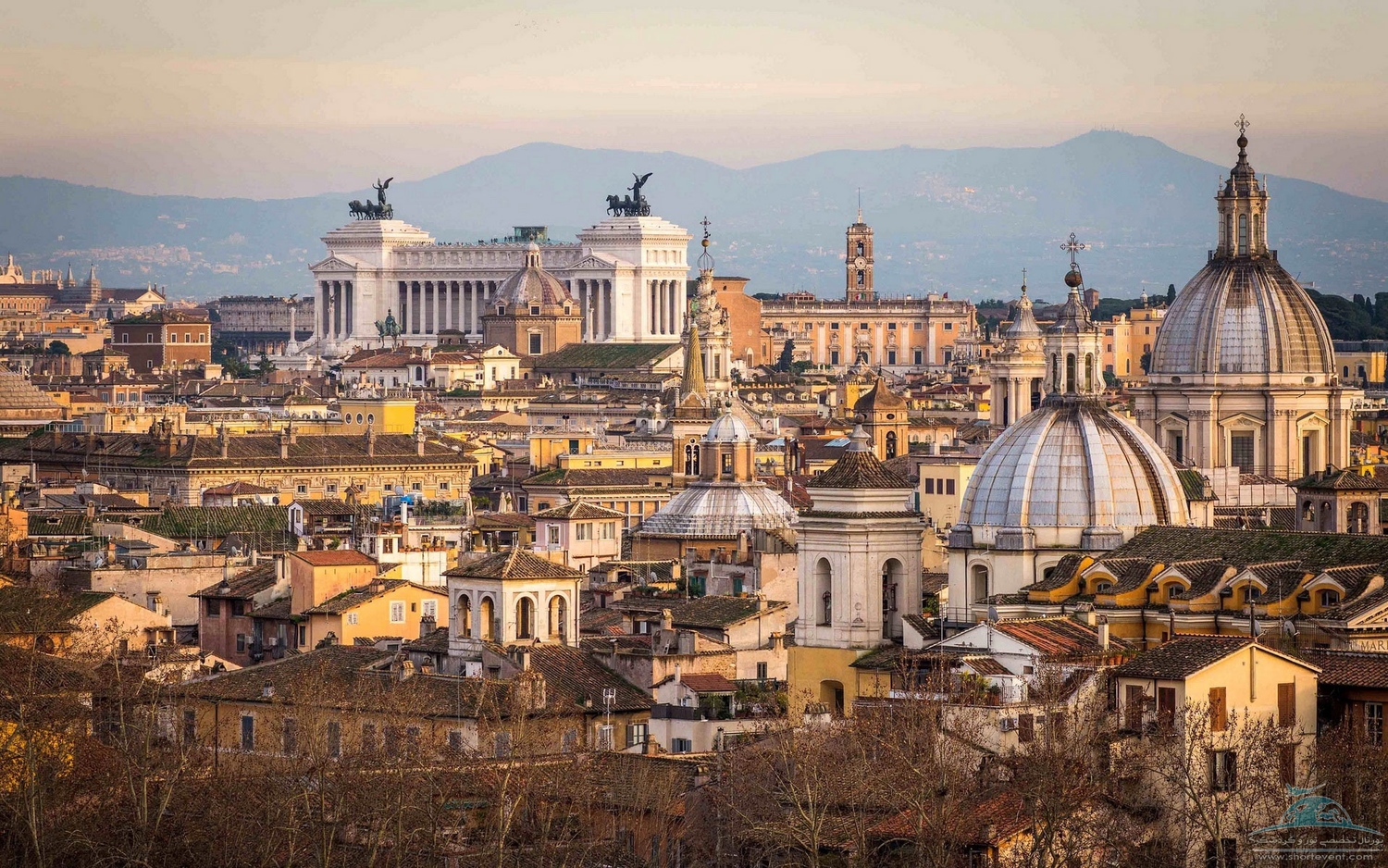 ЛОГИКА ЗАСТРОЙКИ И СТИЛЕВОЕ ЕДИНСТВО
МОНИТОРИНГ  РЕЗУЛЬТАТОВ
МОНИТОРИНГ  РЕЗУЛЬТАТОВ
МОНИТОРИНГ  РЕЗУЛЬТАТОВ
Спасибо за внимание!